Weltordnungsmodelle
Von Niklas, Manuel und Lilly
Weltordnungsmodelle
Versuchen den Zustand zu beschreiben, in welchen Verhältnissen die Staaten zueinander stehen
 Politisches Resultat der Weltpolitik
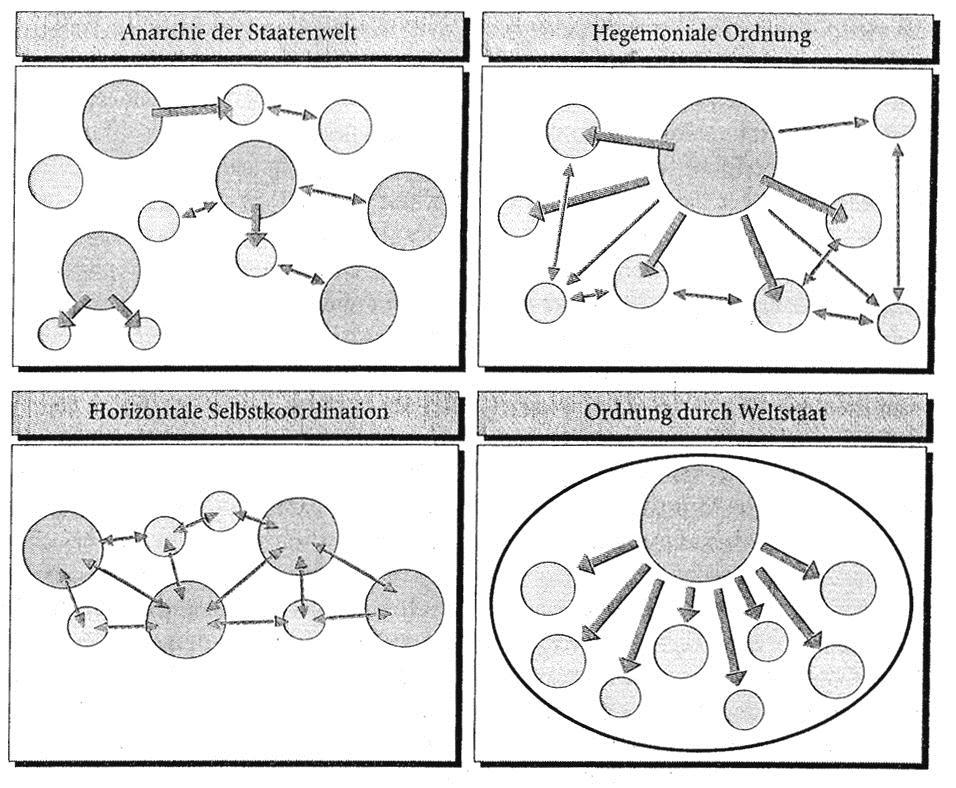 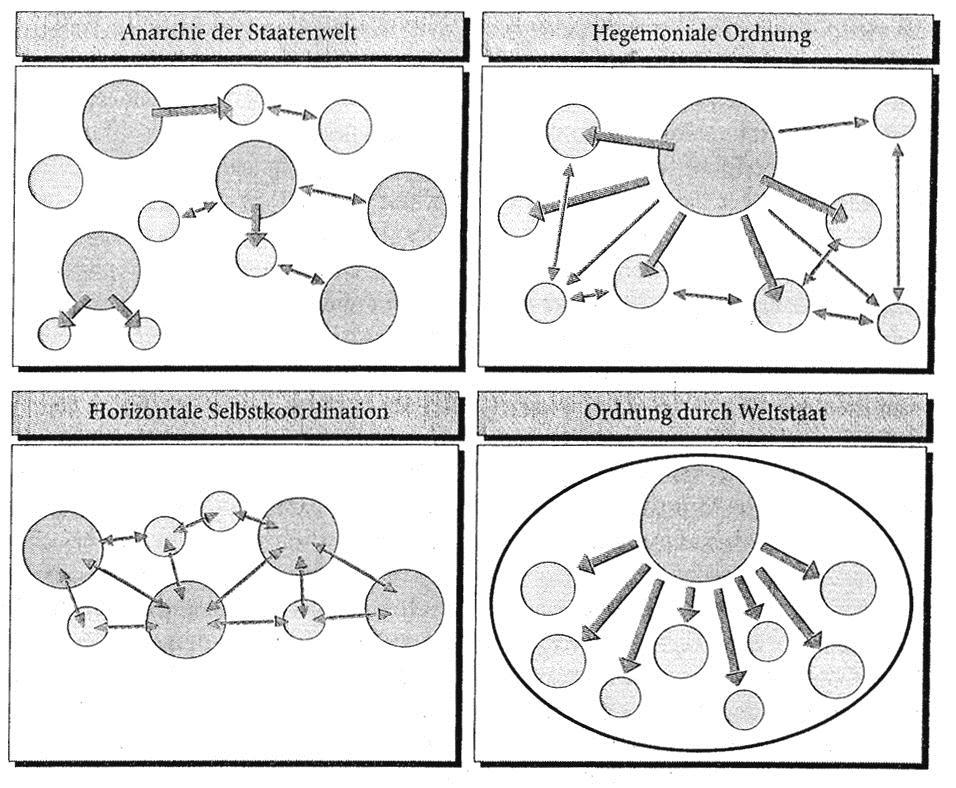 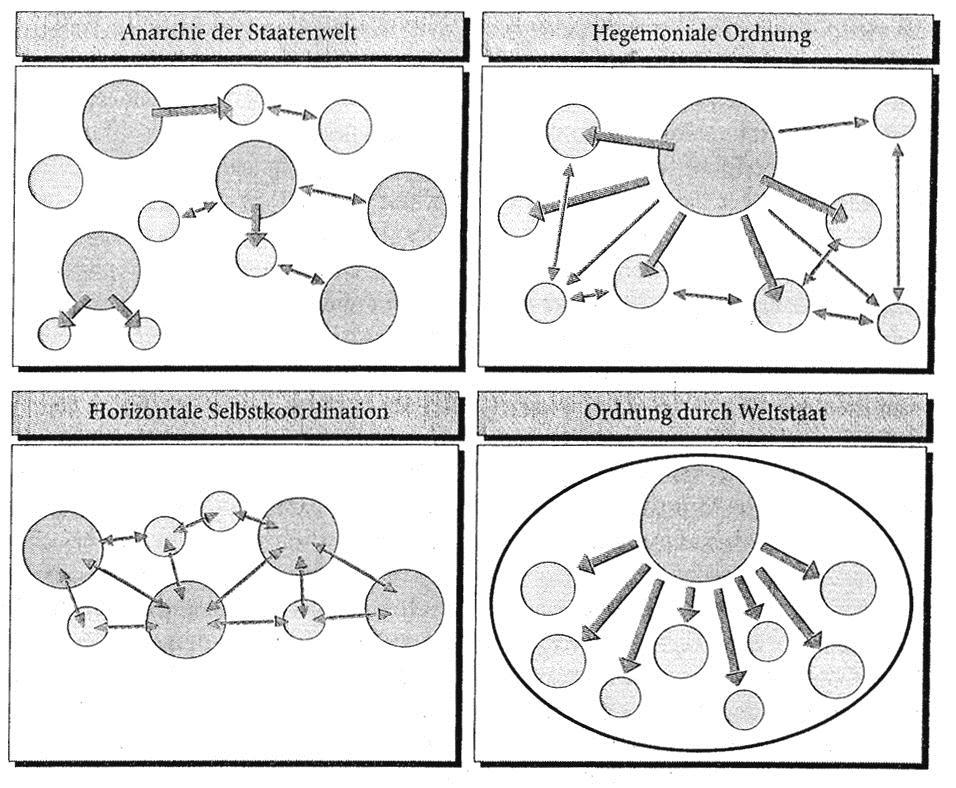 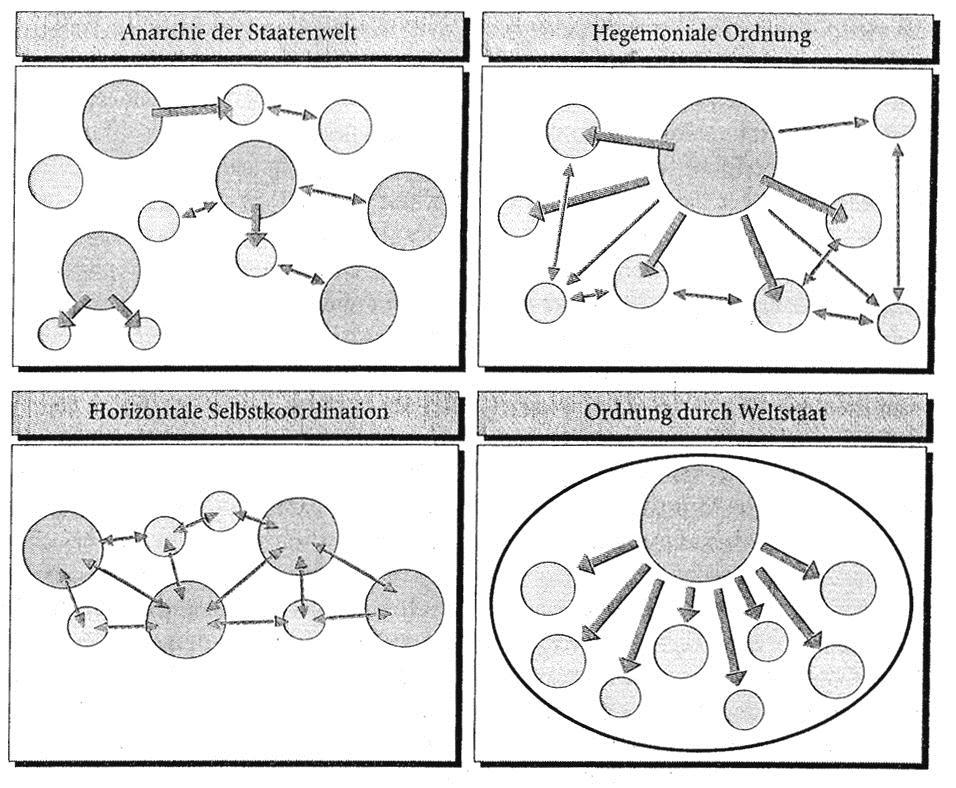 Weltordnungsmodelle
Zukunftsbezogene Weltordnungsmodelle:
Zustand der Unordnung
Wunsch: IB zielgerecht zu gestalten
Modell= vorbildlich und erstrebenswert

Gegenwartsbezogene Weltordnungsmodelle:
Zustand wissenschaftlich-analytisch beschreiben
Model= Analyseleistung (charakteristische Merkmale und Strukturen beschreiben)
Anarchie der Staatenwelt
Vorherrschen des Sicherheitsdilemmas
Staaten streben nach Macht
Evtl. Bildung von Allianzen
Weltordnung: Chaos
Idealismus & Realismus liefern Antworten auf Chaos
Beispiel: 30-jähriger Krieg
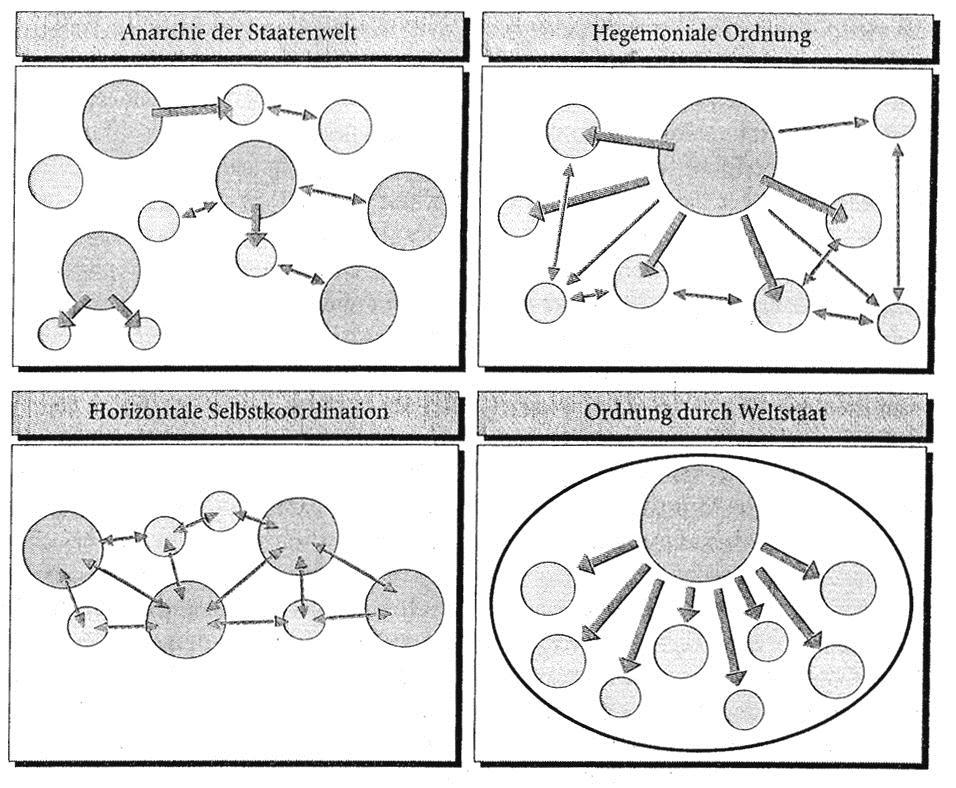 Hegemoniale Ordnung
Vormachtstellung eines Staates
Andere Länder stützen den Staat
Andere Länder akzeptieren die Ordnung
Hegemonialmacht gewährleistet Stabilität
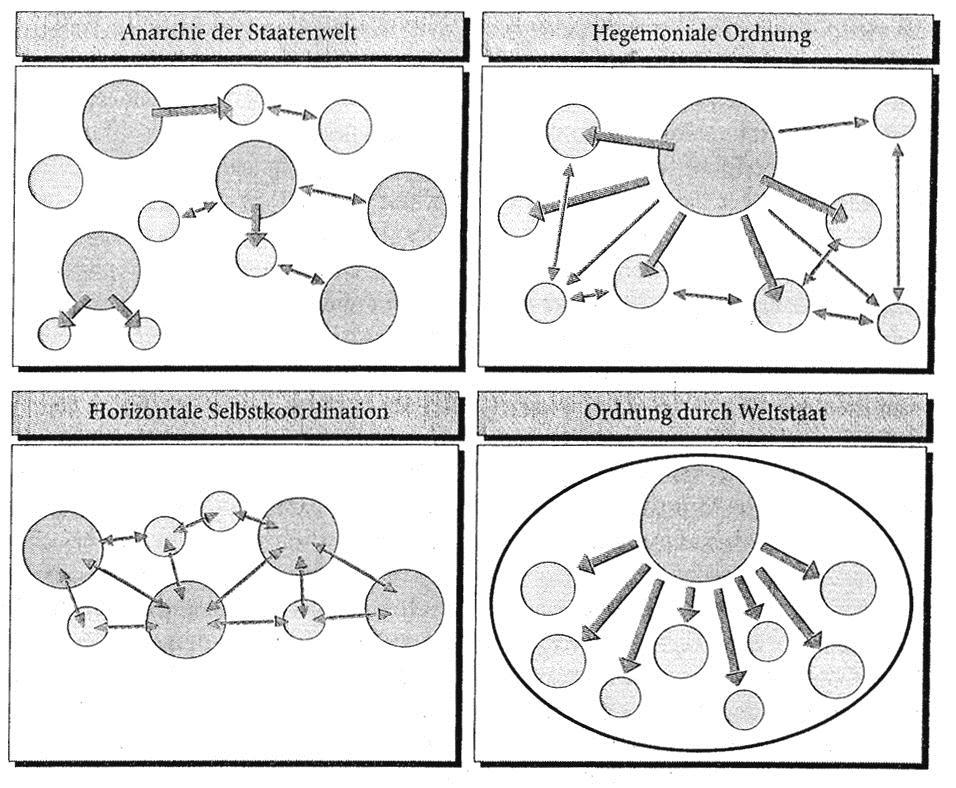 Horizontale Selbstkoordination
Koordination der Staaten durch:
Bilaterale/multilaterale Verträge
Entscheidungen von international anerkannten Organisationen
Nicht-Einhaltung nur bedingt sanktionierbar
Beispiele: Russland und Europa im 19 Jahrhundert
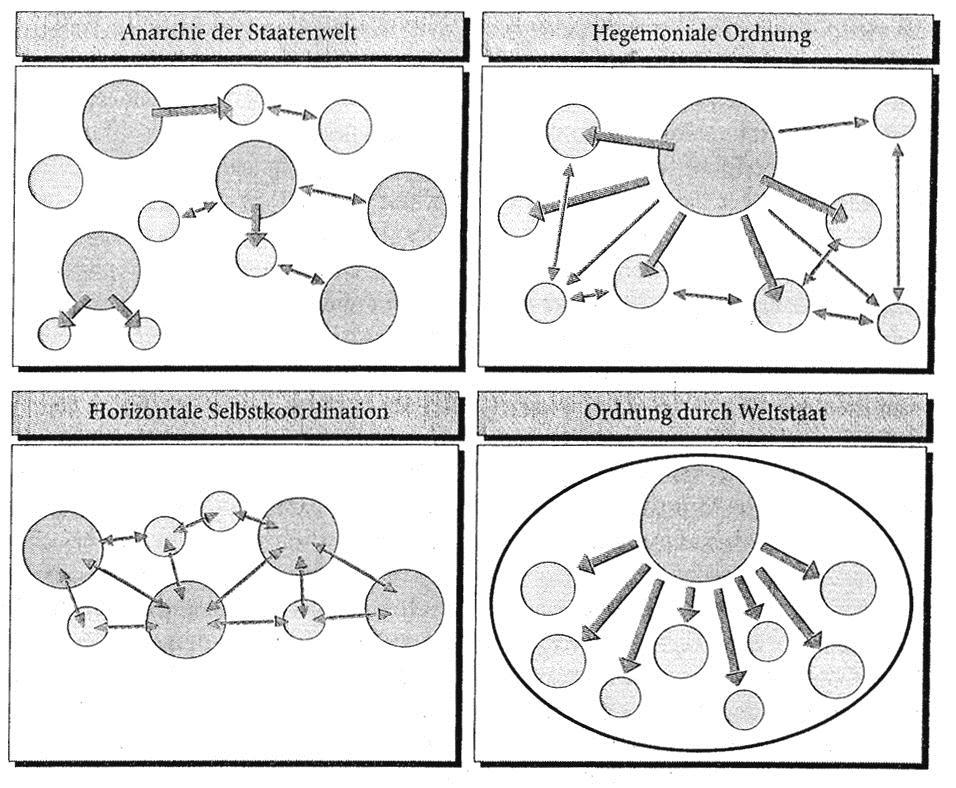 Ordnung durch Weltstaat
Überstaatliches Gewaltmonopol
Kontrolliert durch Weltparlament und Weltgerichtshof
Mit Streitkräften und Polizei werden Entscheidungen durchgesetzt
Beispiele: UNO und EU
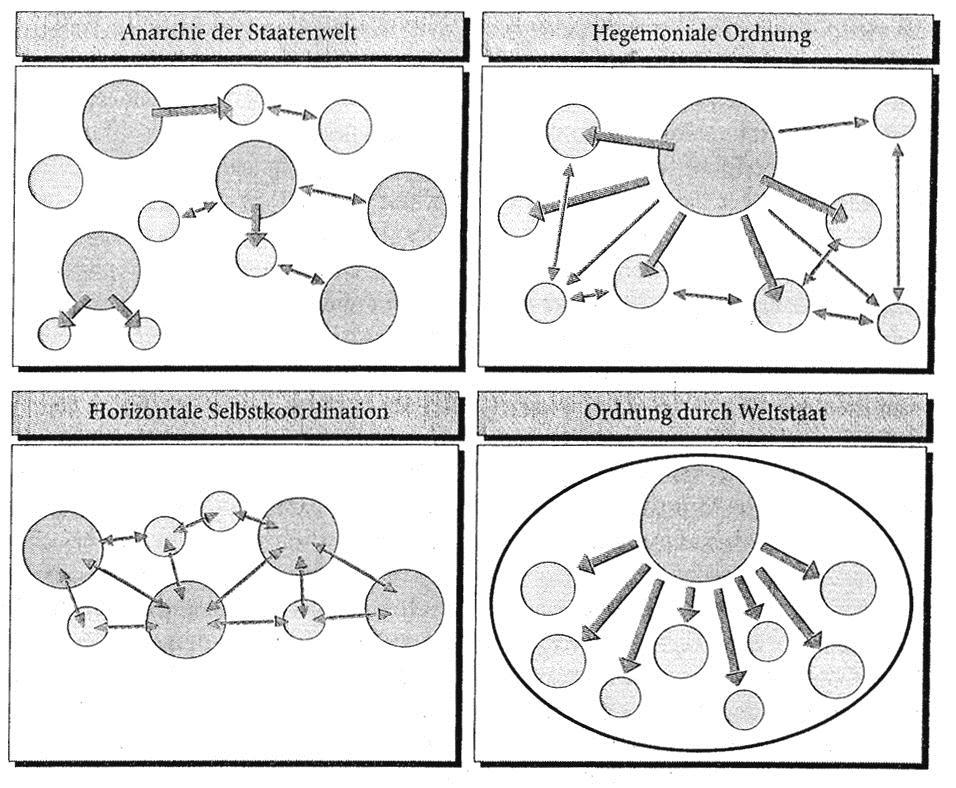